Theme of the lesson:
Thanksgiving  Day (the last day of November): History, Customs and Traditions
  Aims of the lesson:
  - to get pupils acquainted with history ,customs  and traditions of an English speaking country to motivate them to study a foreign language successfully.
 -to strengthen  pupils’ listening and speaking skills;
-to develop the skills of co-operation(in groups and pairs);
Plan of the lesson
-Thanksgiving vocabulary;
-Thanksgiving presentation;
-Groups’ presentation;
-Thanksgiving  activities:
a)What’s the missing word?
b)choose the right answer
c) anagram solving
-Thanksgiving Feast presentation:
a) lay Thanksgiving Table(jumbled sentences);
-Conclusions;
Evaluation,self-evaluation;
-ending of the lesson: Thanksgiving rhyme;
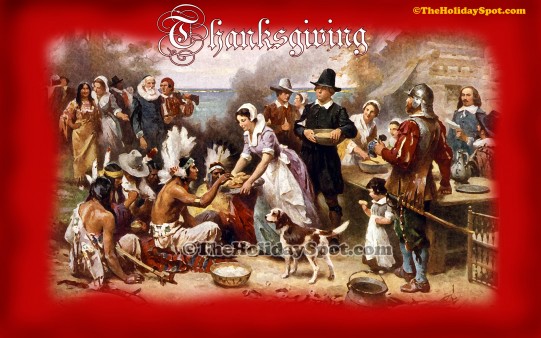 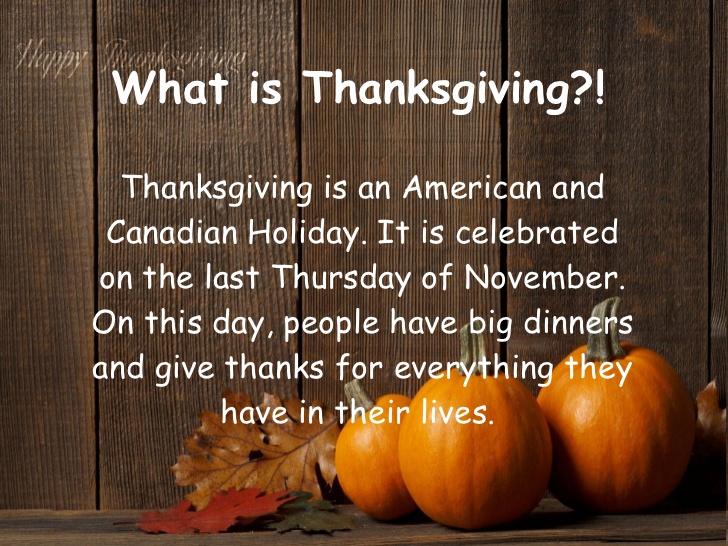 History
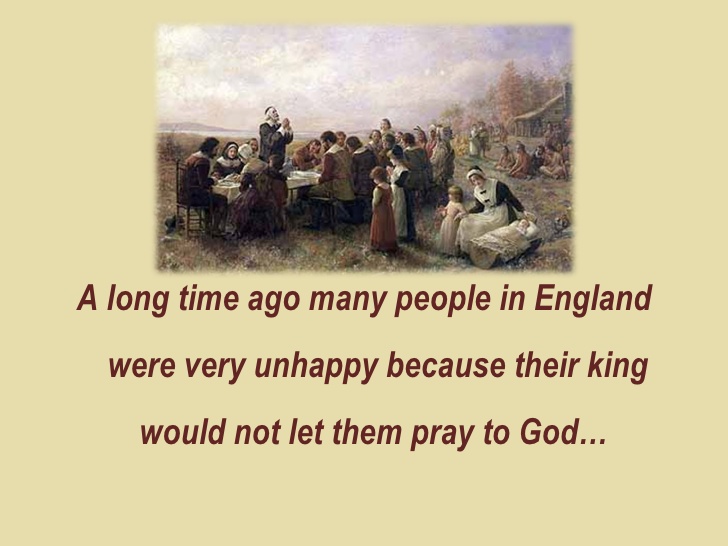 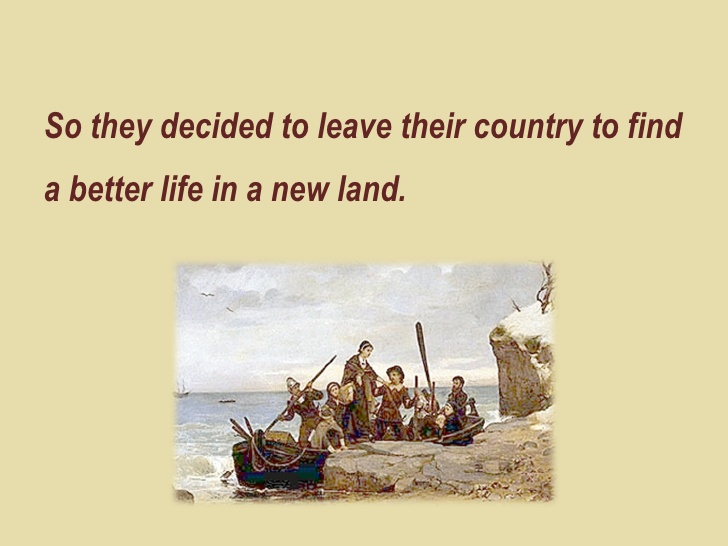 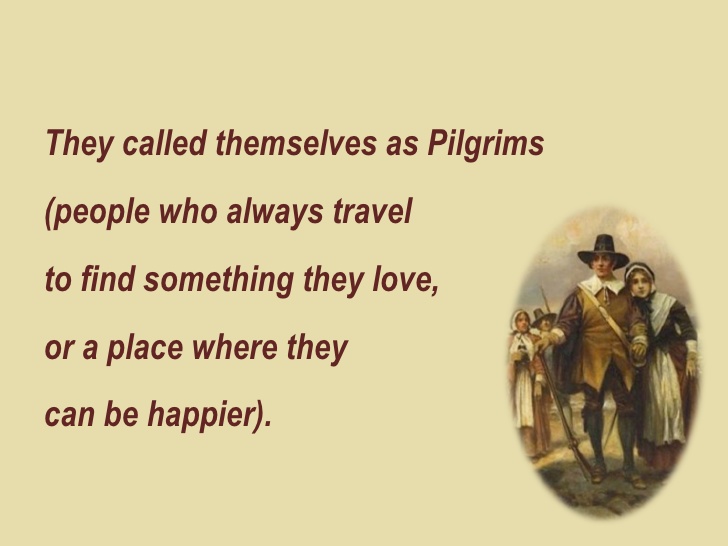 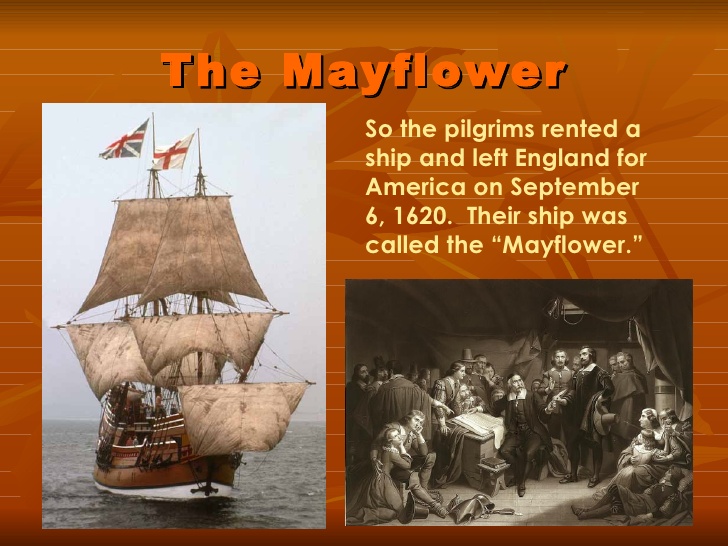 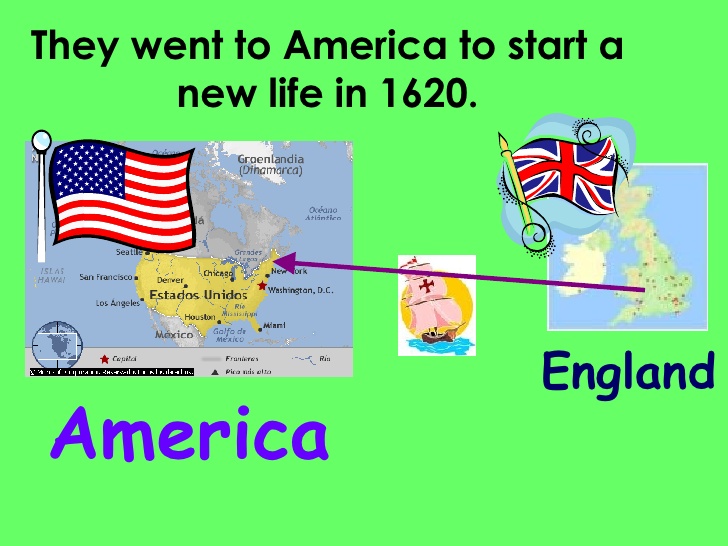 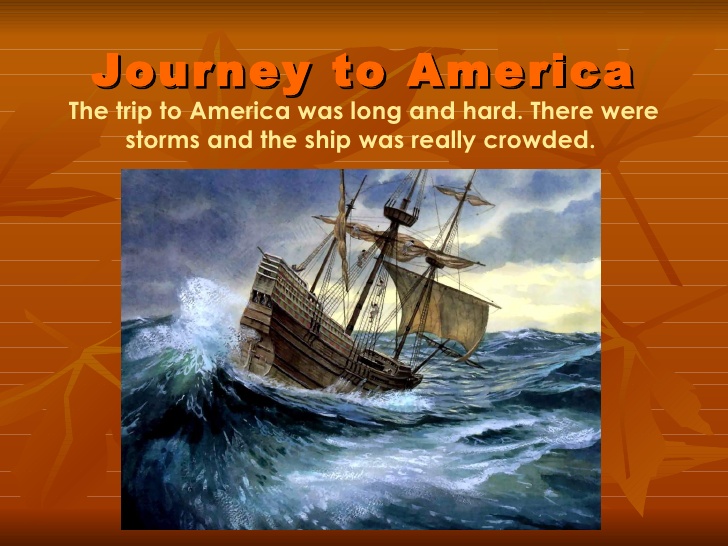 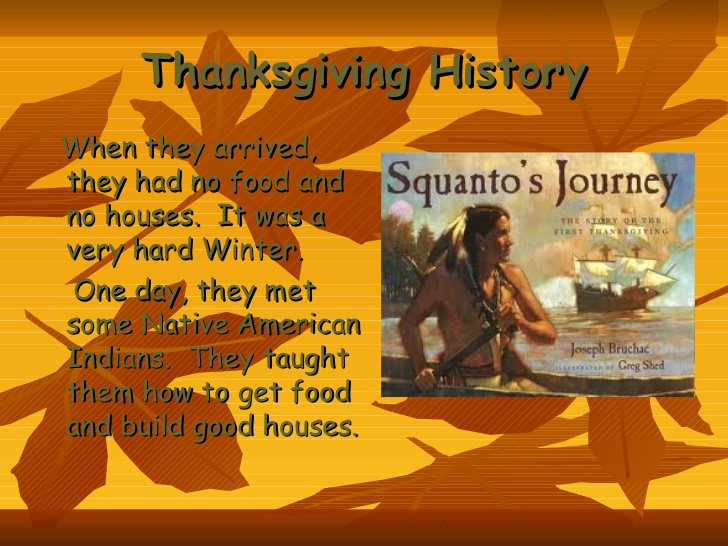 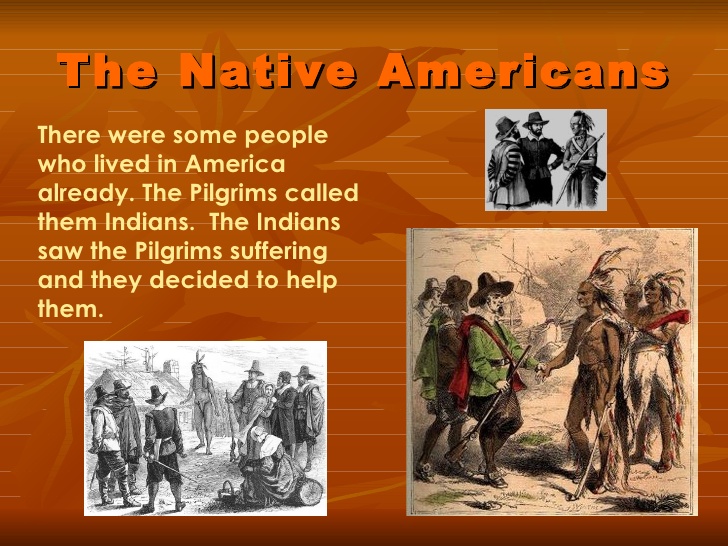 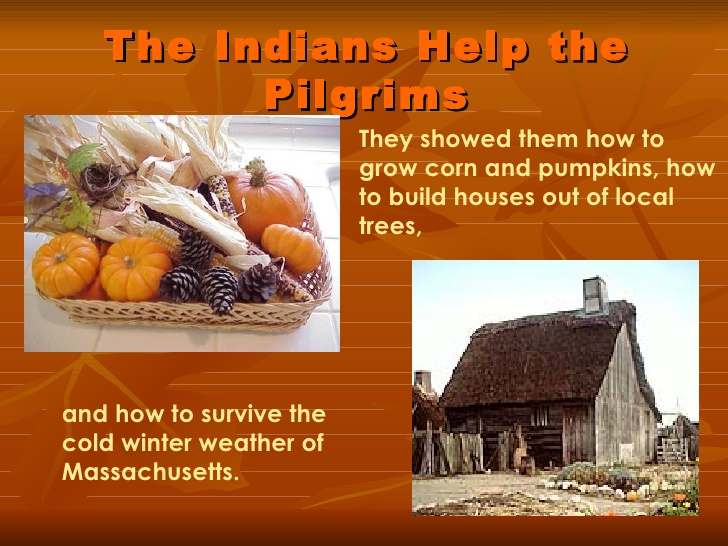 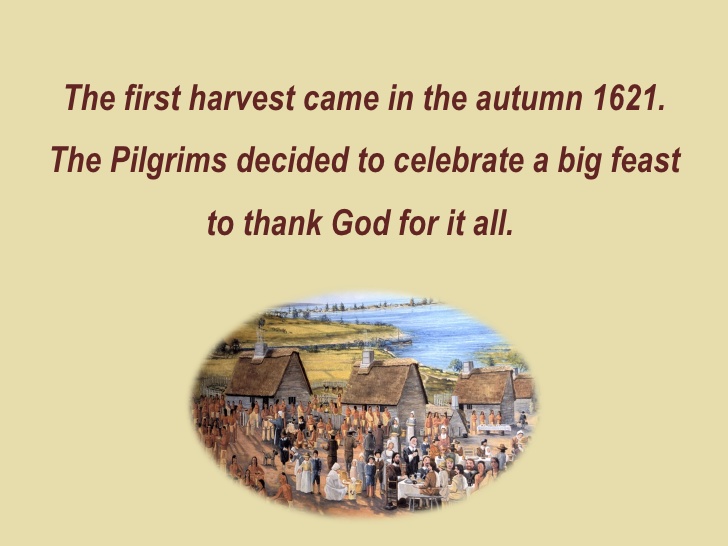 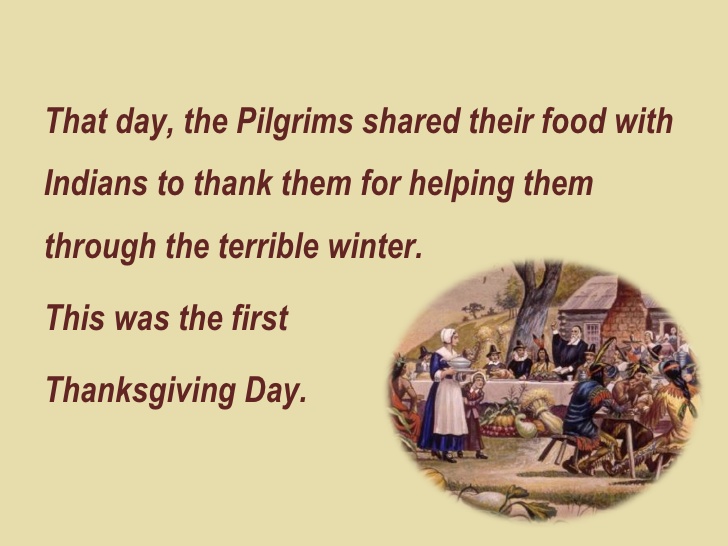 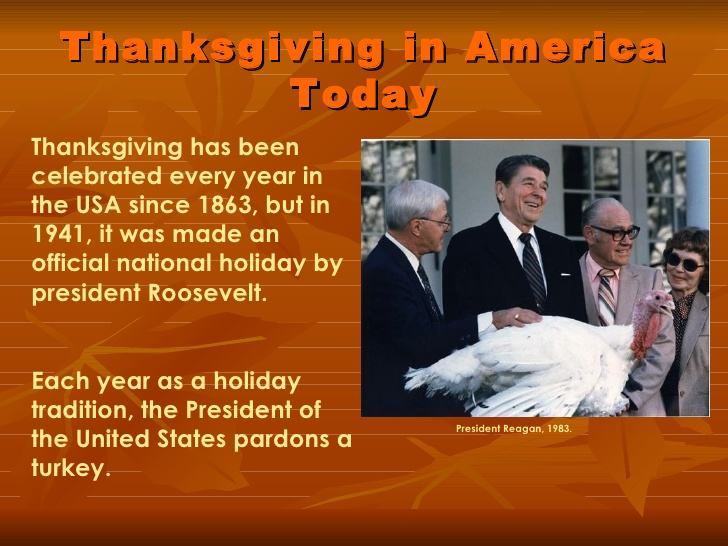 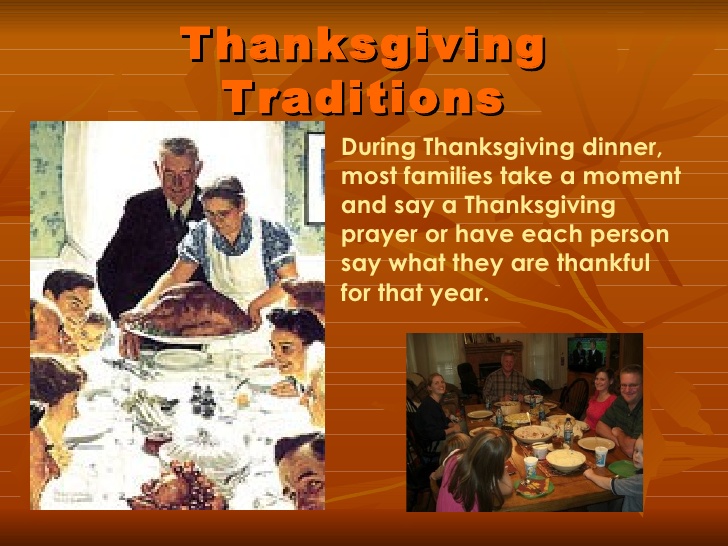 Thanksgiving Feast
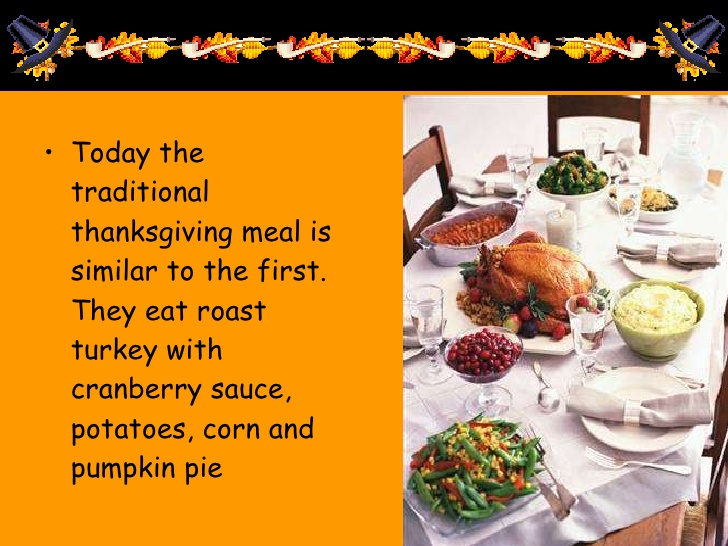 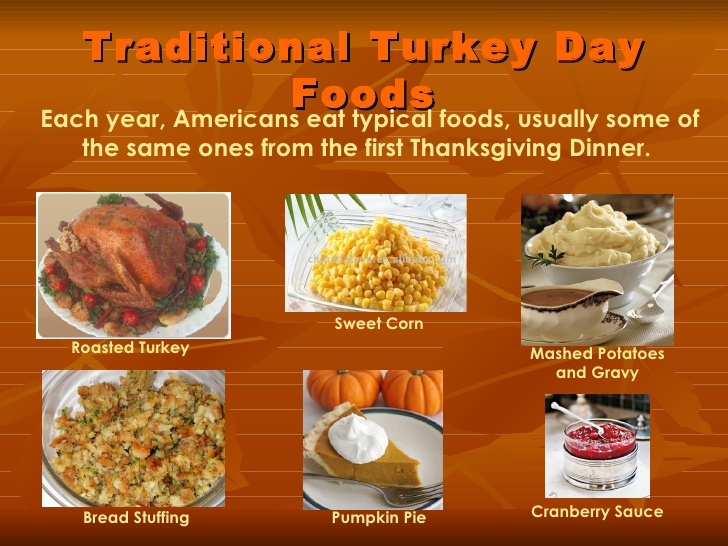 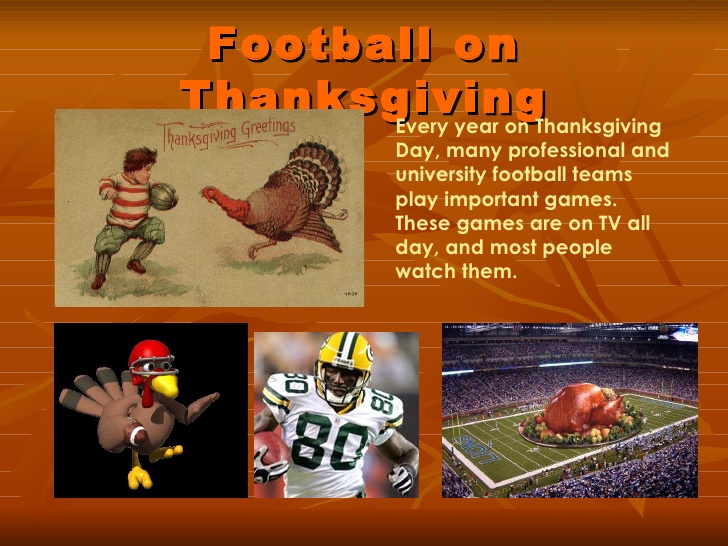 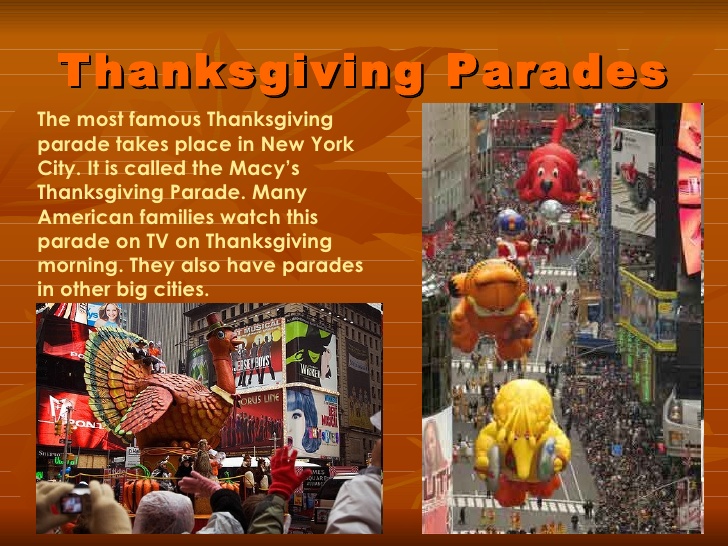 More customs and tradditions
Customs:
Custom of decoration homes:people decorate homes with wreathes, flowers
and lights;
Custom of sending messages: people send loving messages and warm wishes to their relatives;
Traditions:
Travel: people travel long distances  to be with their relatives;
Helping  others: many generous folks serve food and clothes at homeless shelters;
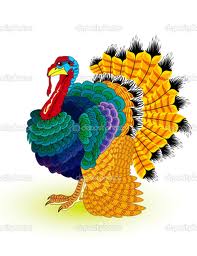 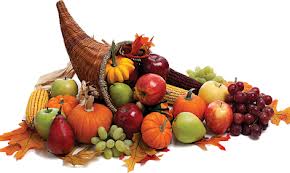 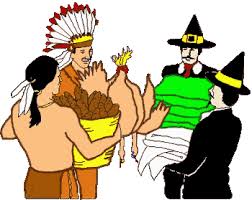 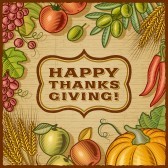 Do the following Thanksgiving activities!                             Good Luck! What’s the missing word?
Today turkey is still the main dish served on Thanksgiving Day.
The name of their ship was the Mayflower.
The Pilgrims celebrated the first Thanksgiving Day in the fall of 1621.
In the fall of 1621 the Pilgrims had a good harvest.
The Indians taught the Pilgrims how to survive.
Pumpkin pie is the most popular dessert.
Choose the answer:
What do Americans traditionally have for Thanksgiving Day?
A  Turkey         B Goose        C Chicken
Where did the Pilgrims travel from?

A  Spain        B  Egypt         C   England
What is the traditional Thanksgiving dessert?

A  Apple pie     B   Pudding      C   Pumpkin pie
In which season did the Pilgrims celebrate the first Thanksgiving Day?

A  in spring     B  in winter     C  in autumn
What  year did the Pilgrims have their first 
Thanksgiving Day?

A  1619        B   1520         C   1621
Which televised sport do many people watch on Thanksgiving Day?

A  Baseball    B  Basketball    C  Football
Thank you!